ATF ONDOY Clean Up Ops
Background
Small contingents (1-2 jeeps) were sent to clean up during the relief period in the following areas:
Sept 27: Ateneoville, Nangka, Marikina (led by OSCI, ROTC, and joined by Fr. Nebres)
Sept 30: GK Brookside (led by GK-Ateneo)
Oct 3/4: Post-relief operations were finalized.
Oct 5-16: ATF Ondoy clean up operation led by GK-Ateneo team, OSA, ADSA, ADAA, OSCI.
Areas Serviced
Ateneoville, Nangka, Marikina
GK Brookside, Bagong Silangan, Quezon City
GK Camacho, Nangka Marikina
Dela Costa Homes 5, San Mateo, Rizal
Provident Village, Marikina
Partners
Participants
500 participants from the following groups:
LS Maintenance
Health Sciences Program
LS Classes
GK Volunteers
Individual sign-ups

Complete list of participants  compiled with Office of Admistrative Services c/o Ms. Lucia Chaves.
GK Camacho
GK Camacho
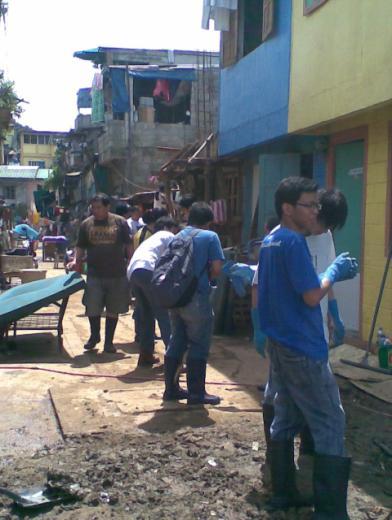 GK Camacho
GK Camacho
GK Camacho
Dela Costa 5
Dela Costa 5
Dela Costa 5
Dela Costa 5
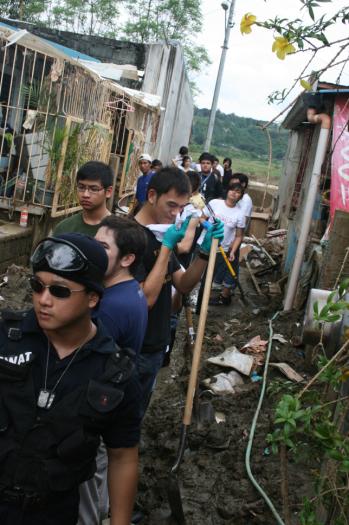 Dela Costa 5
GK Brookside
GK Brookside
GK Brookside
GK Brookside
GK Brookside
Provident
Provident
Provident
Provident (processing)
Provident
ATF ONDOY Clean Up Ops